Урок технологии
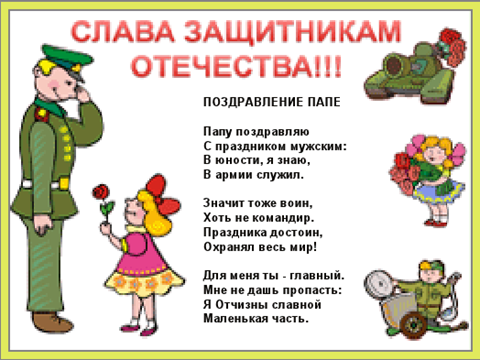 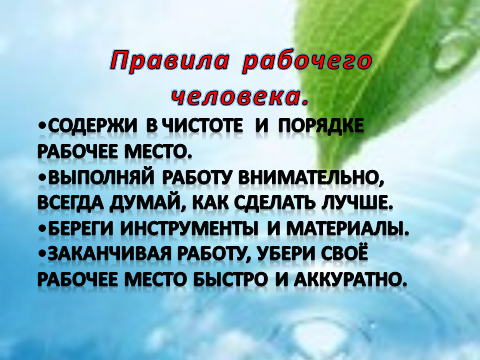 Этот пальчик в лес пошел,
Этот пальчик гриб нашел,
Этот пальчик гриб почистил,
Этот пальчик гриб пожарил,
Этот пальчик всё-всё съел 
И немного потолстел.
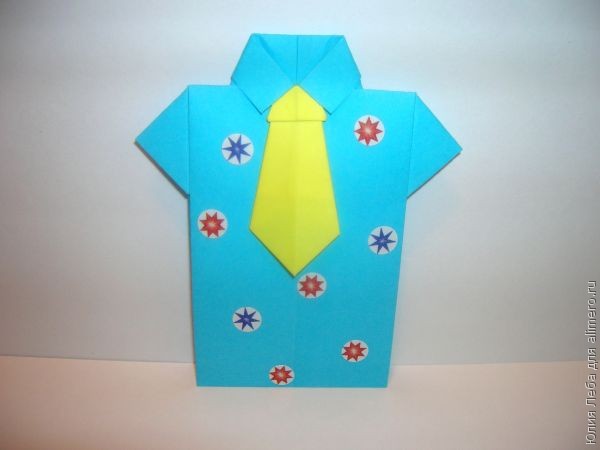 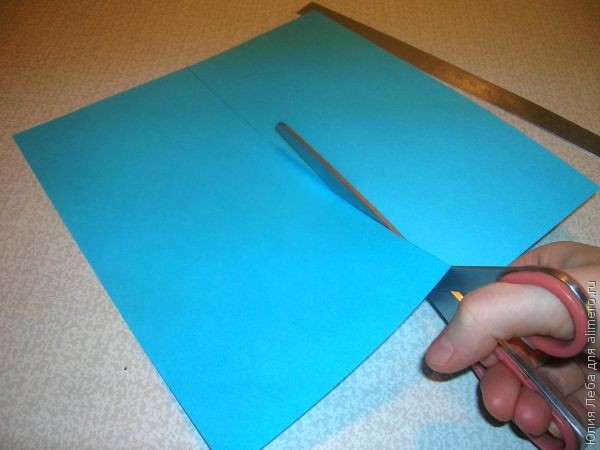 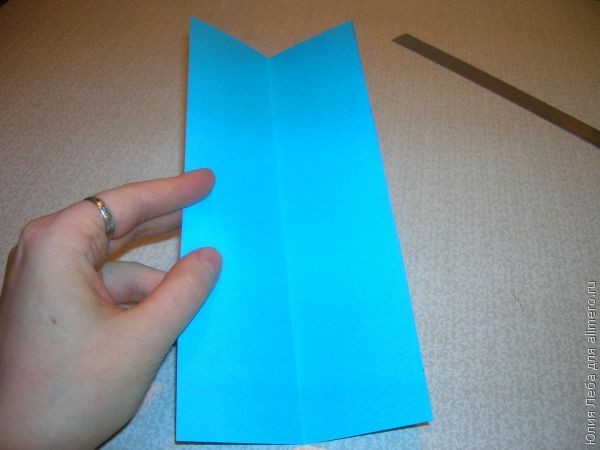 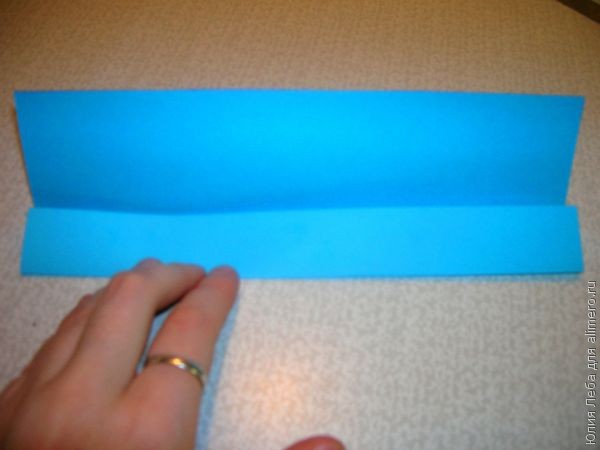 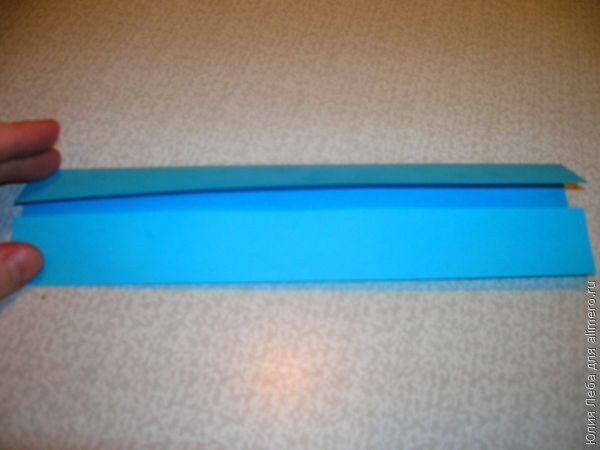 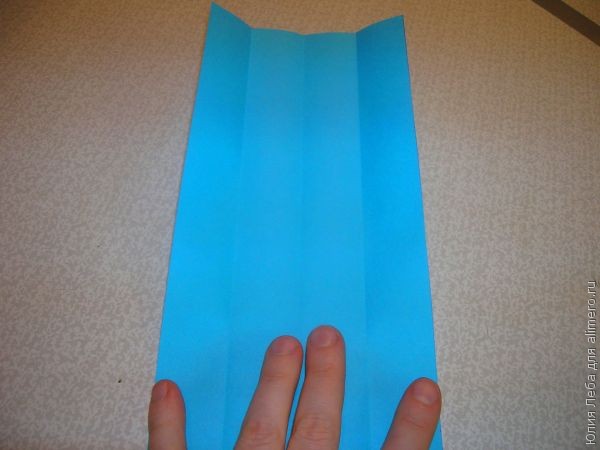 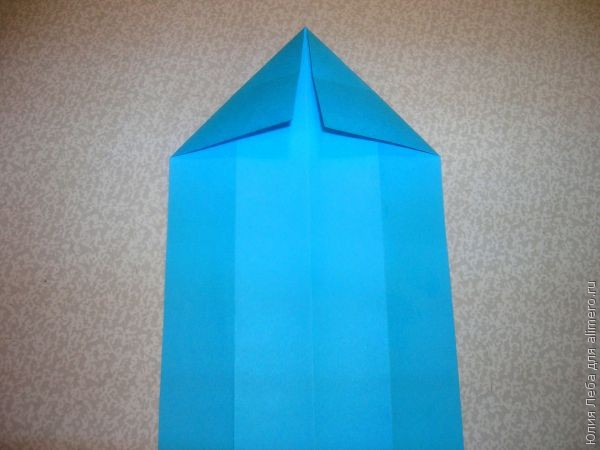 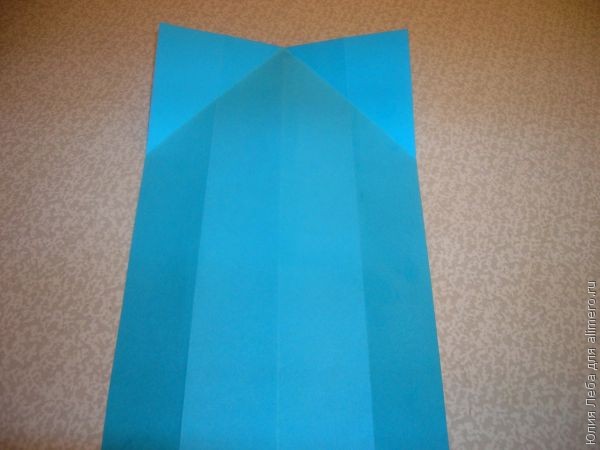 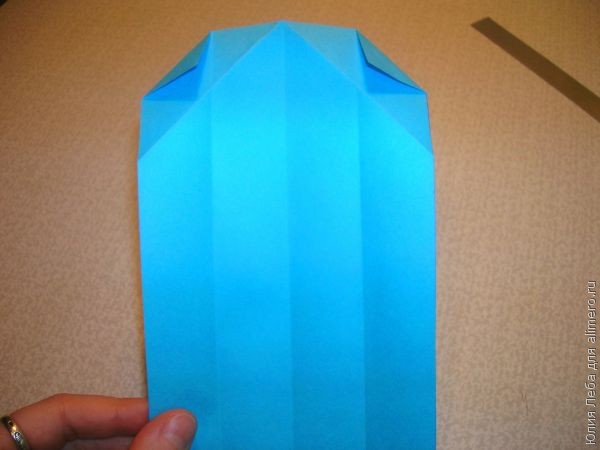 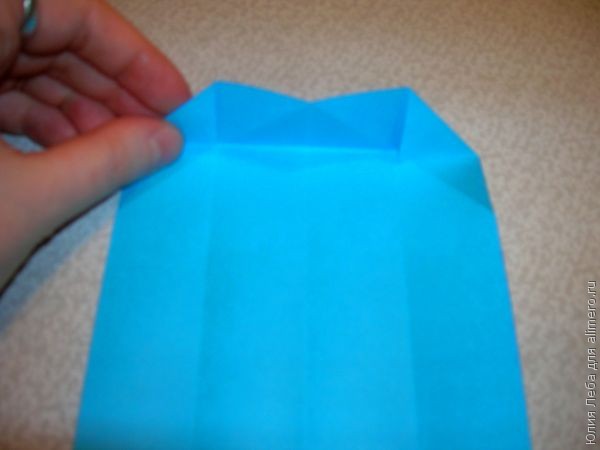 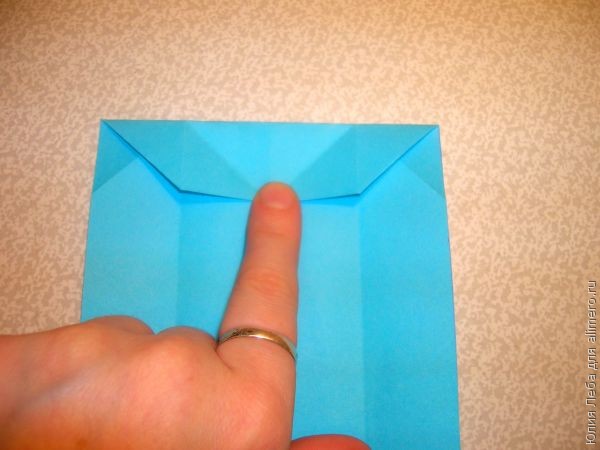 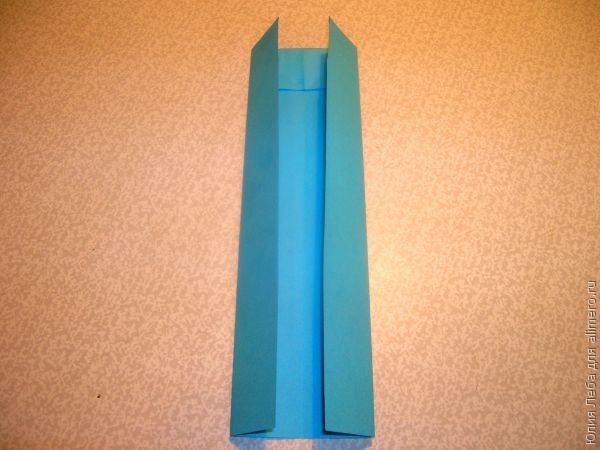 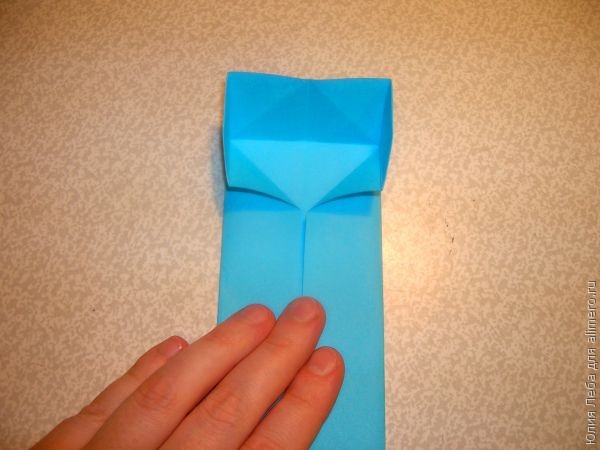 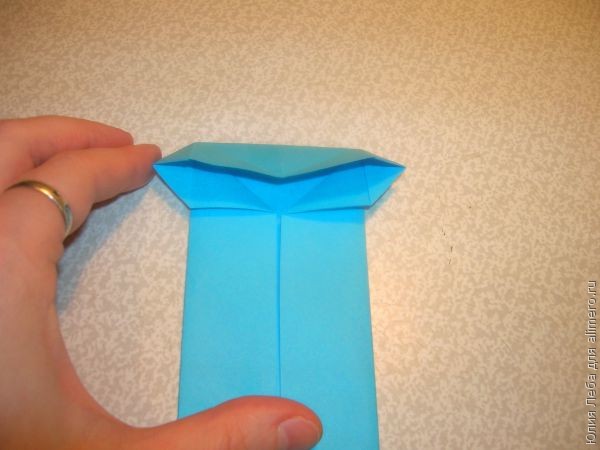 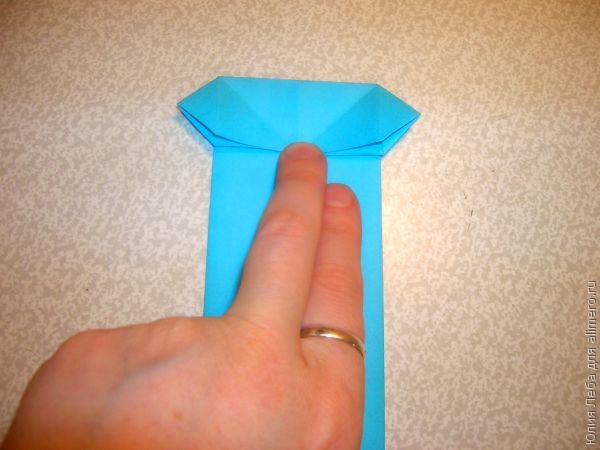 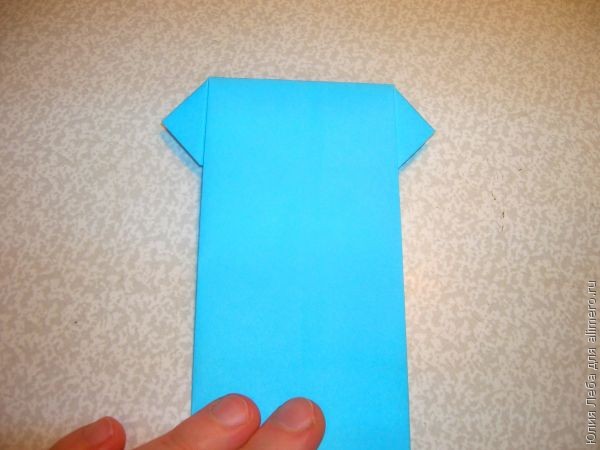 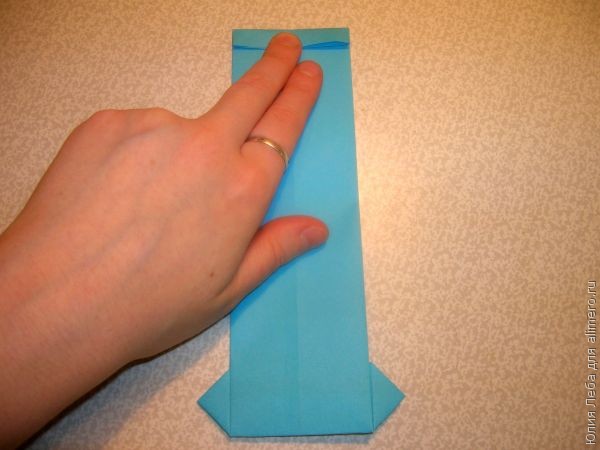 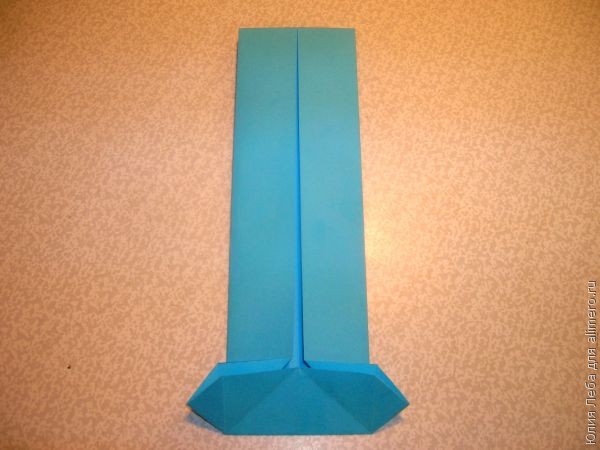 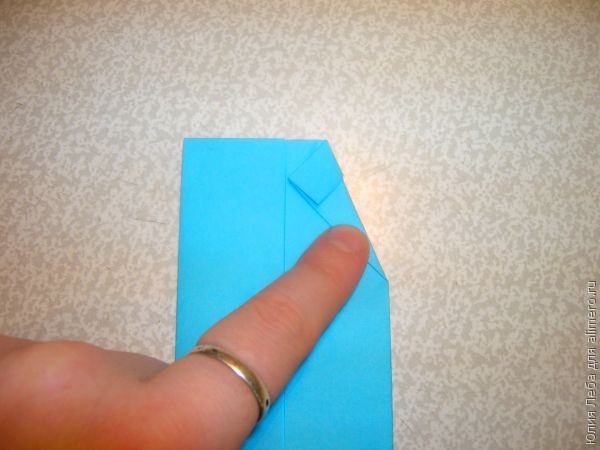 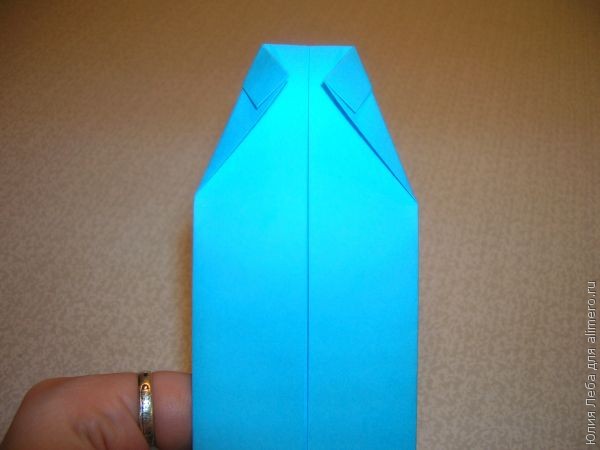 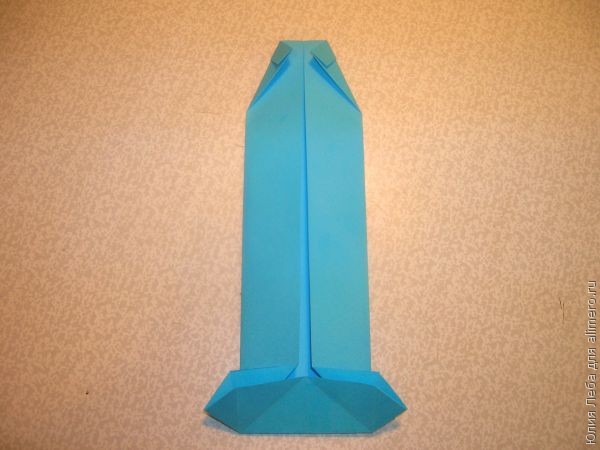 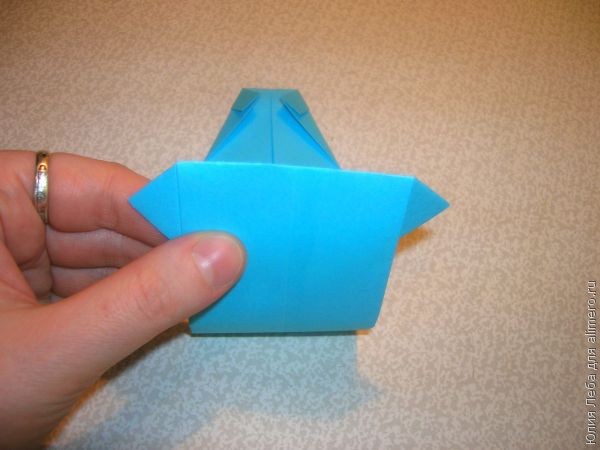 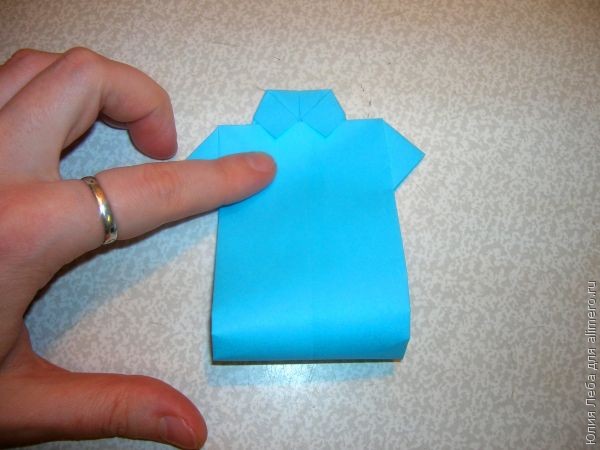 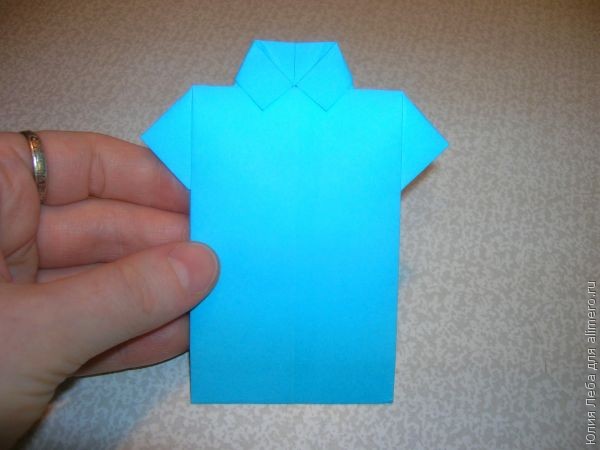 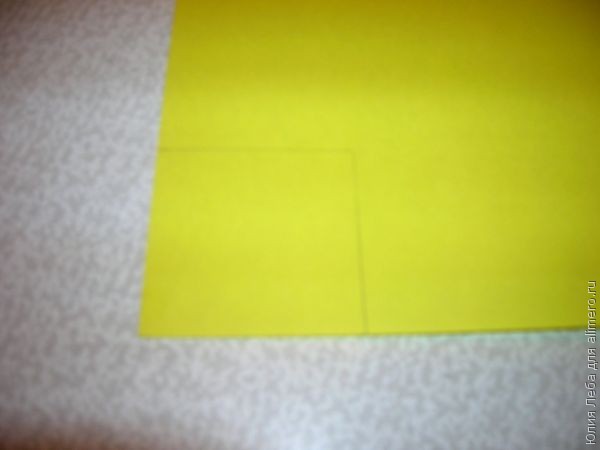 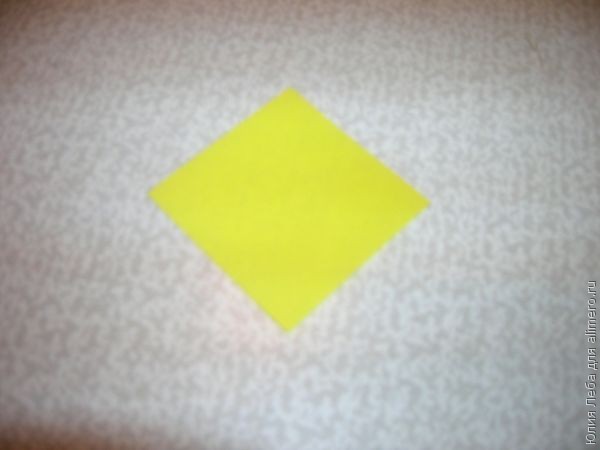 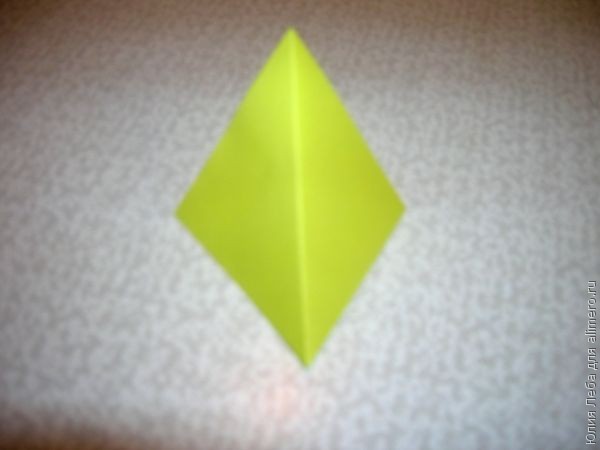 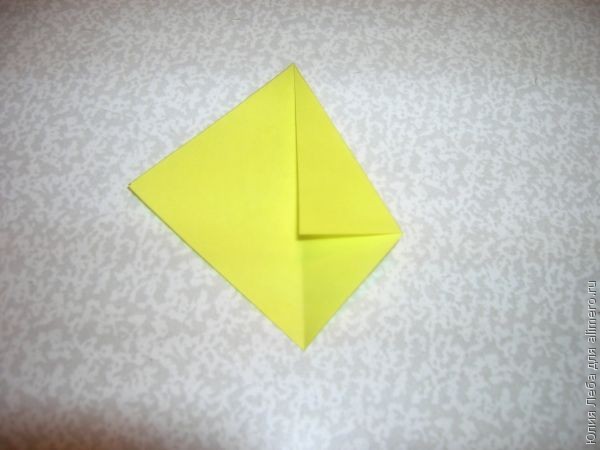 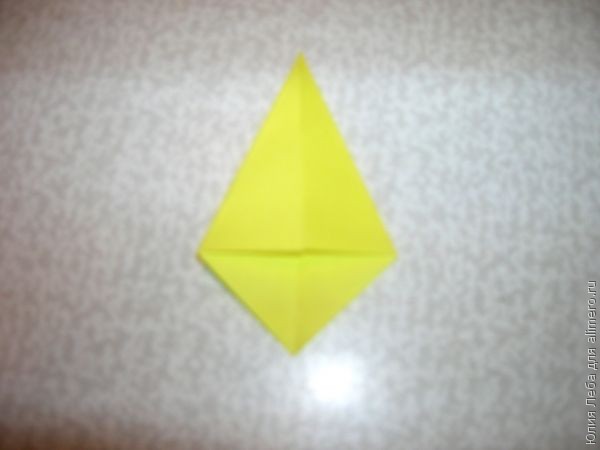 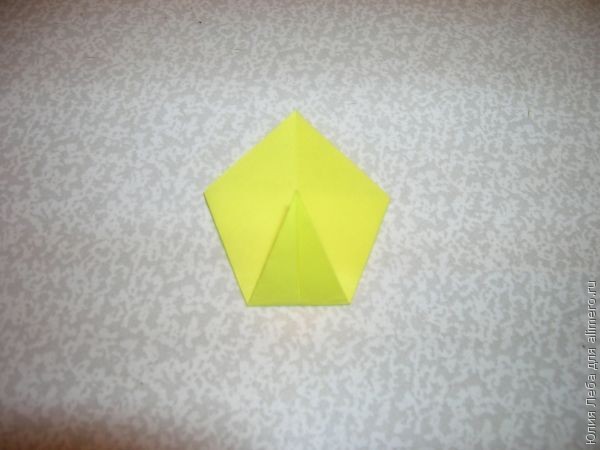 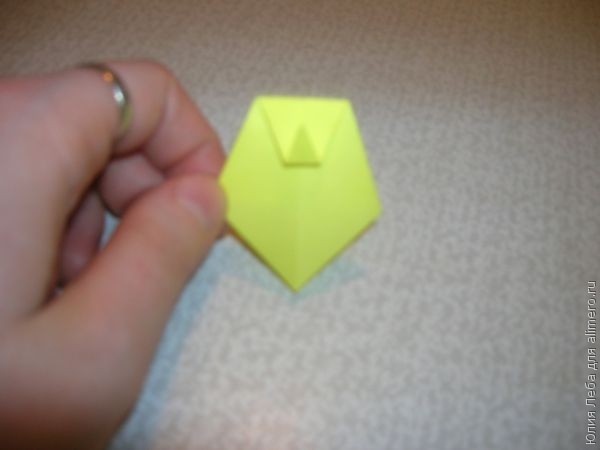 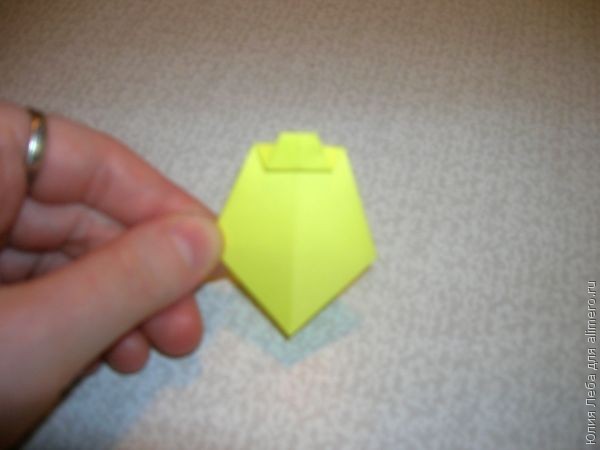 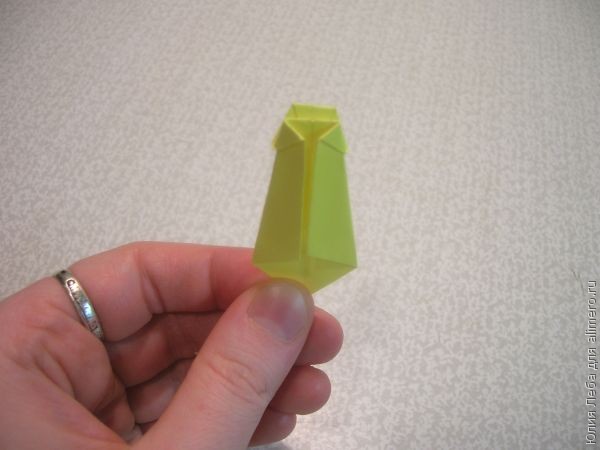 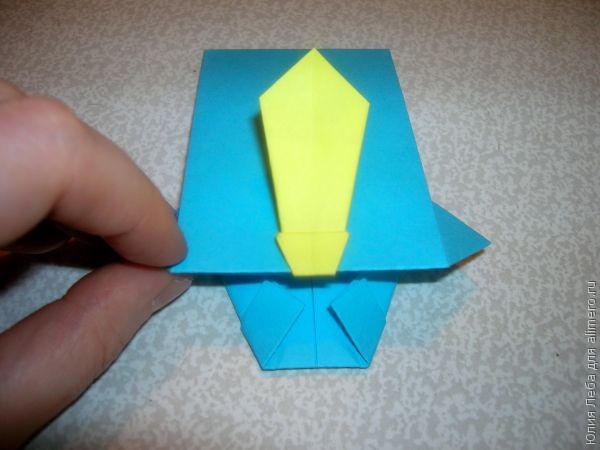 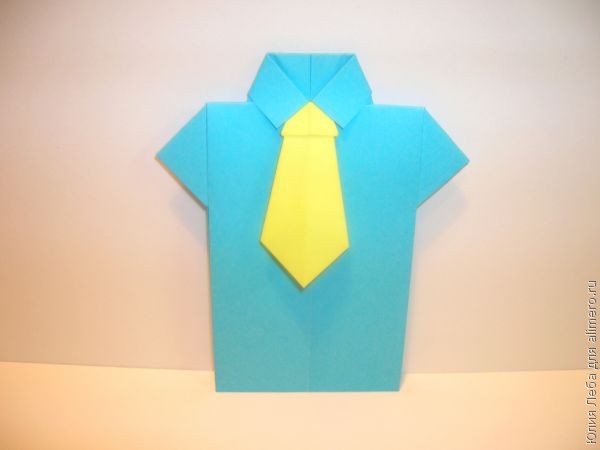 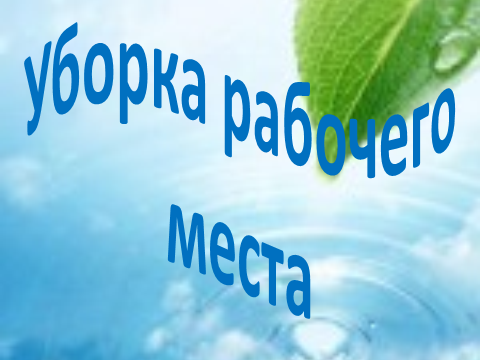